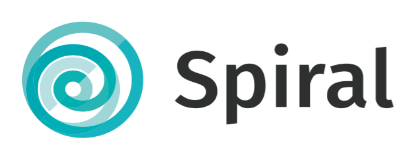 Workshop:l’articulation entre les notions de safety et de security dans la gestion du risque
Conférence PLANU.be
Colin GLESNER
Jean-Baptiste FANOUILLERE
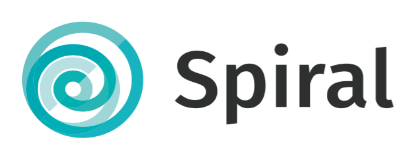 Cette activité est organisée par la centre de recherche SPIRAL de l’université de Liège.
Les données de ce workshop seront utilisées dans le cadre de futures recherches en respectant l’anonymat


Groupes de 4 personnes
Division en groupes hétérogènes
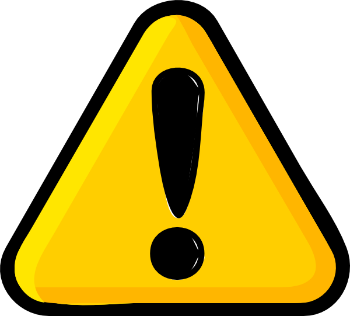 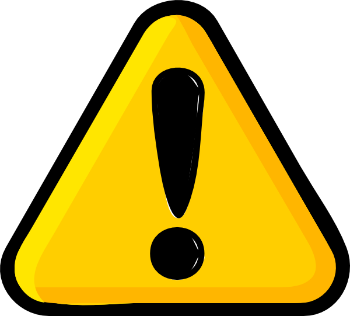 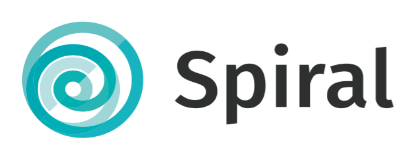 Tour de table: fonction + prénom
5 minutes
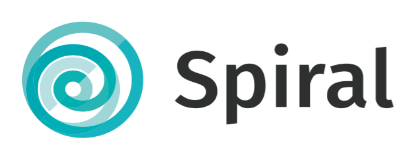 Exercice 1: signification de « safety » et « security »
Groupes de 4 personnes

Selon vous  que signifie « safety »? que signifie « security »?

Dans le cadre de vos pratiques, qu’implique « safety », « security »?

Évolution au cours des 10 dernières années

Brainstormer et écrire en groupe sur la feuille

20 minutes
[Speaker Notes: Préciser que s’il y a des incohérences, incompréhensions, incertitudes quant aux termes, ils doivent pouvoir les noter (prévoir un encart dédier à cela dans la feuille sur laquelle ils devront travailler)
Voir si lors de leur pratiques et de leur travail, est-ce qu’il y a des différences et/ou des similitudes entre ces deux termes
Remarque-t-il une évolution dans le temps et si oui, comment?
Après les 5 minutes de brainstorm, leur donner des cartes et leur demander quelle sont les impliciations de ces cartes pour implications safety et security
JB et moi distribuons les cartes et réexpliquons en cas de questions]
Safety
Security
questionnements quant aux concepts:
[Speaker Notes: Exemple de fiches à leur disposition pour l’exercice 1]
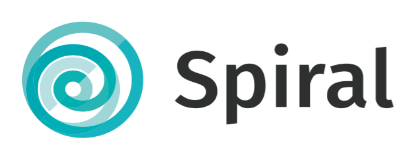 Tour de table & discussion collective
1 personne par groupe
Présenter les idées, les questions qui sont ressorties des discussions


25 minutes
Safety
Security
Sûreté 
(sauf dans le nucléaire: sécurité)

Actes:
Intentionnels
Malveillants
Sécurité
(sauf dans le nucléaire: sûreté)

Actes:
Non-malveillants
Intentionnels ou non
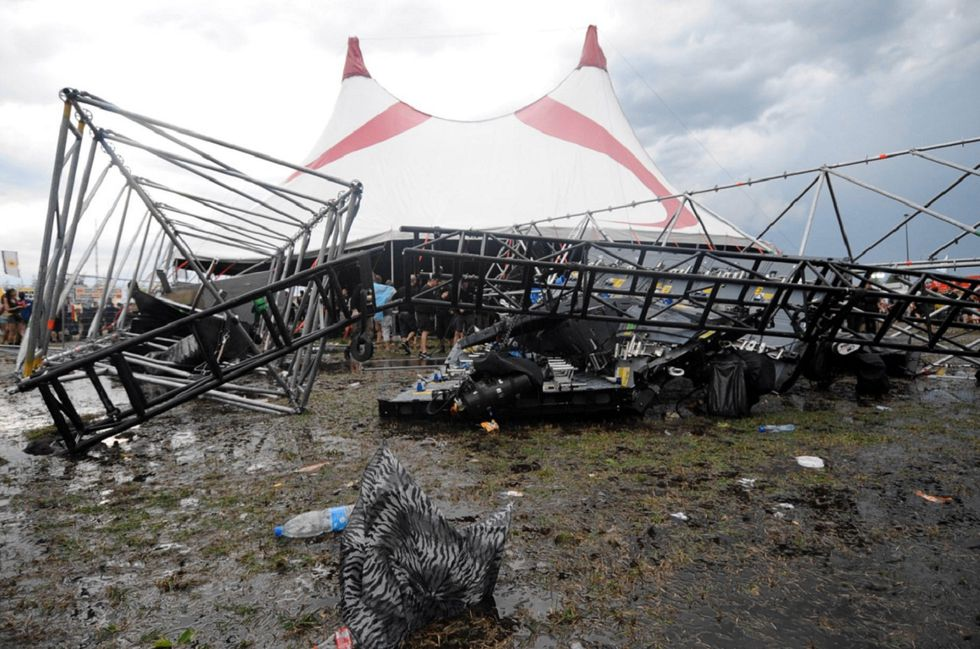 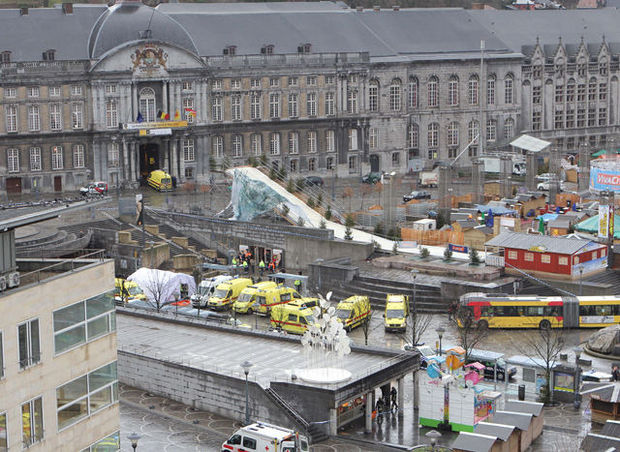 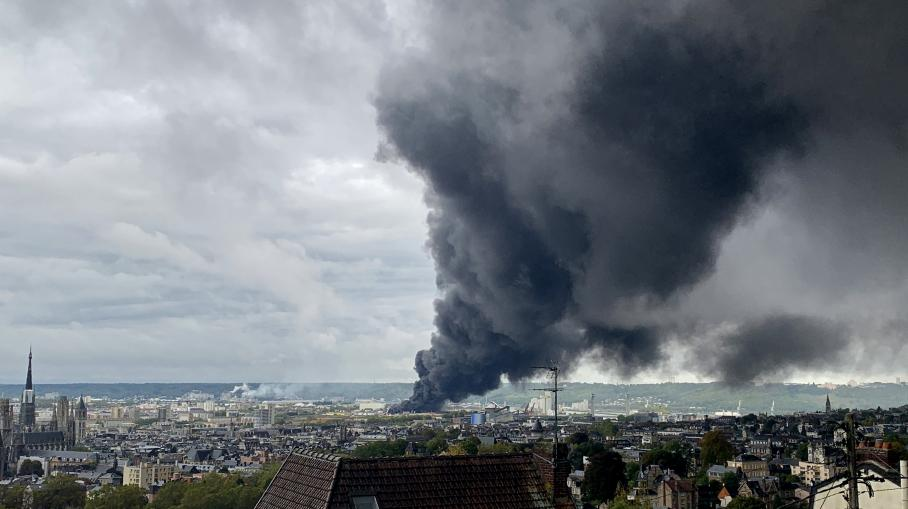 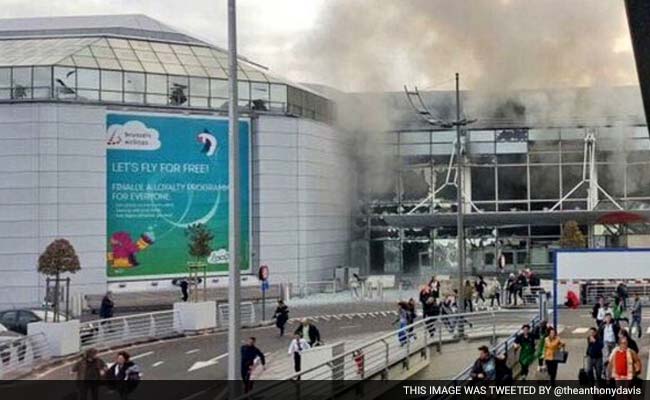 [Speaker Notes: Exemple de fiches à leur disposition pour l’exercice 1

Acte ou évènements susceptibles d’entrainer des conséquences graves sur la population, la vie sociale, la santé publique et sur l’environnement.]
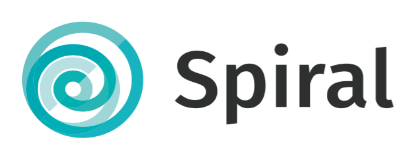 Exercice 2 : scénarios de risque « safety » ou «security »
Groupes de 4 personnes

Réfléchir aux implications de ce scénario en termes de safety et de security pour tout le cycle du risque

40 Min
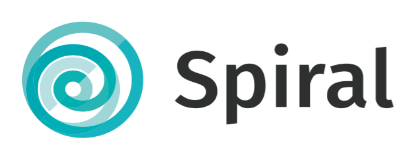 Cycle du risque
[Speaker Notes: Prendre en compte non pas seulement le post-crise et pas uniquement dans la planification et crise]
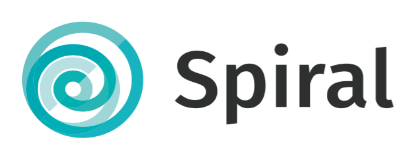 Réflexion finales
Réflexions sur les enjeux de security et de safety dans le cycle du risque 


5 minutes
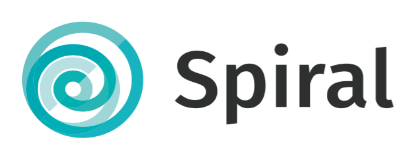 Merci pour votre participation !